Zo hoort het niet!!!
Typisch Nederlands
Het kleine eigenwijze landje Nederland heeft heel wat zaken, gewoontes en dingen die je met recht tot ‘typisch Nederlands’ kunt bestempelen. Sommige onderwerpen zijn uniek voor Nederland, anderen komen ook elders voor maar zijn wel typerend voor Nederland, de Nederlandse cultuur en Nederlanders zelf. Op deze pagina hebben we een greep gedaan uit alles wat volgens ons, maar ook vooral in de ogen van buitenlanders als herkenbaar voor Nederland en de Nederlandse samenleving genoemd mag worden.
Net zoals bij andere landen en volkeren mag je eigenlijk ook hier niet generaliseren. De meeste hieronder gepubliceerde onderwerpen zijn van toepassing op een deel van Nederland of de Nederlandse bevolking, maar gelden niet voor alles en iedereen.
Normen en waarden in NederlandZoals u waarschijnlijk wel heeft gehoord of gezien, stijgt de onvrede in Nederland. Een Nederlander voelt zich bijvoorbeeld nu veel onveiliger dan vroeger. Als gevolg hiervan is een nationaal debat ontstaan, in de Tweede Kamer en daarbuiten, over normen en waarden.
Eten & drinken in Nederland
Nederland kent een eetcultuur die afwijkt van veel andere culturen. Voor toeristen die Nederland bezoeken en voor mensen die zich in Nederland vestigen is het vaak wel eventjes aanpassen. Dat komt onder andere door de vrij sobere manier van eten en het feit dat de eerste twee maaltijden in veel Nederlandse gezinnen uit brood bestaat. Hoewel er een duidelijk groeiende invloed is van andere culturen zie je dat de gewoonte om vooral veel brood te eten niet snel verdwijnt. Helaas is het zo dat indien een broodmaaltijd vervangen wordt door iets anders, het vooral vaak een ongezonde vervanging betreft zoals fastfood en snacks.
Dit is wel goed!!!
Nederlandse cultuur
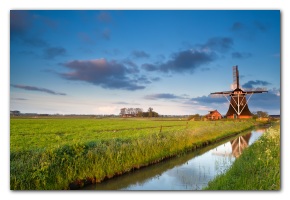 Inhoud:

Cultuurgebied
De taal
Religie 
Gerecht
Normen en waarden
Overeenkomsten en verschillen
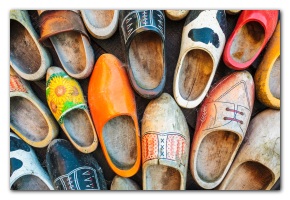 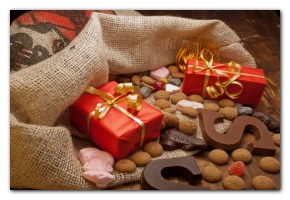 En dit ook!
Cultuurgebied
Nederland ligt in het Westerse cultuurgebied.
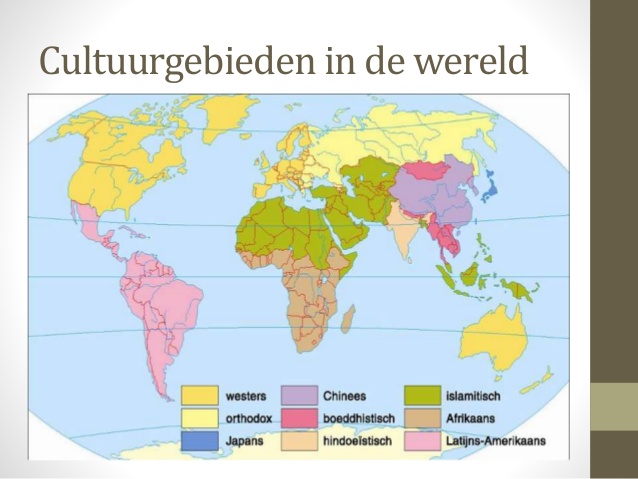